Neuropathology:Tumors of the Nervous SystemInfections of the Nervous SystemDemyelinating DiseasesDegenerative DiseasesMetabolic & Toxic DisturbancesPeripheral Nerve Disease
J. Matthew Velkey
matt.velkey@duke.edu
0380 Sealy Mudd/Trent Semans Center
CNS TUMORS
Glial cells (most common “parenchymal” tumor, but still pretty rare: overall incidence ~3 per 100,000)
Astrocytomas
Oligodendrogliomas
Ependymomas
Neurons (rare in adults, more common in children)
Gangliogliomas
Medulloblastomas (~20% of childhood CNS tumors)
Neurocytomas
Others
Schwannomas
Meningiomas (also quite common, about as much as astrocytomas)
CNS Tumors tend to follow epidemiologic and anatomic patterns in children and young adults
Childhood locations:
Posterior fossa
 Childhood tumors:
Cerebellum
Brainstem
IV Ventricle
Young Adult Locations
Midline or periventricular
Young Adults tumors (low grade)
Cerebellum 
Brainstem
Hypothalamus
Temporal Lobes
Regardless of age, outcome depends on the tumor “grade”
Adult CNS Tumors Are More Variable
Metastatic tumors
Parenchymal
Ventricular 
Dural
Spinal Cord
Intramedullary
Extramedullary
Lymphoma
World Health Organization (WHO) grading criteria rate neoplasms from I (best) to IV (worst).
For CNS tumors: 
Grade I - > 10 year survival untreated
Grade II – 5 to 10 year
Grade III – 3 – 5 year
Grade IV - < 3 year
CNS Neoplasia: Pathologic and Clinical Effects
Mass Effects
Focal Neurologic Deficits
Seizures
Hemorrhage
Astrocytic Tumors
Circumscribed
Pilocytic Astrocytomas (WHO Grade I)
Diffuse
Well Differentiated (Grade II)
Anaplastic Astrocytoma (Grade III)
Glioblastoma (Grade IV)
Pilocytic Astrocytoma
Pilocytic Astrocytomas (WHO Grade I)
Occur in the optic nerves, cerebellum, brain stem, or temporal lobes
Children and young adults
Well circumscribed with little tendency to infiltrate, and frequently cured by surgical excision.
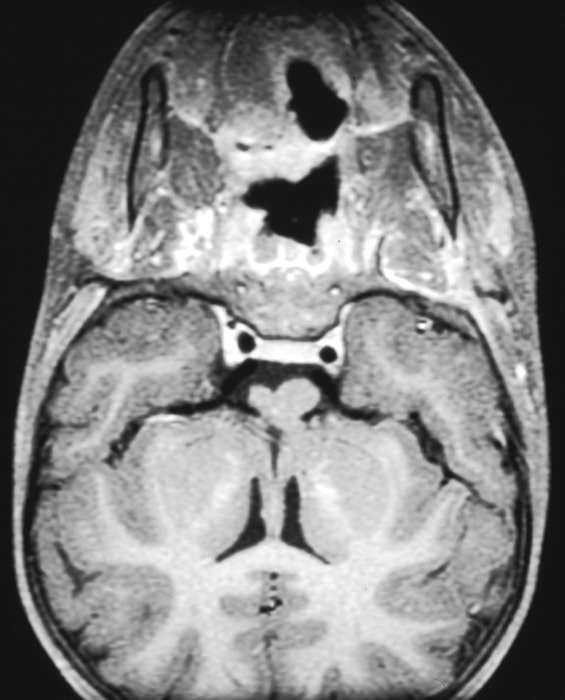 Glioblastoma
Infiltrative
Poorly circumscribed
Necrotic
Crosses the corpus callosum 
“butterfly glioma”
There are two types of glioblastomas recognized
Secondary GBM progress from lower grade tumors
Primary GBM arise de novo with no preceding history
There is mild prognostic benefit to having a secondary glioblastoma
Embryonal Tumors
Tumors composed of cells resembling embryonal cells that occasionally retain an ability for limited divergent differentiation
Medulloblastomas
Atypical Teratoid/Rhabdoid Tumors
Notable features include their high incidence in children and their tendency to seed the neuraxis.  
The tumors are rapidly growing and lethal if left untreated, BUT they do respond well to therapy (up to 70% cure rate at some institutions).
Medulloblastoma
Tumor arising in the cerebellum and frequently protrudes into IV ventricle
Most common solid tumor in children
Occurs exclusively in the posterior fossa
The use of radiotherapy, especially when the entire neuraxis is included, has been associated with a cure rate of greater than fifty percent in many institutions.  
Chemotherapy has increased this cure rate to approximately 70%.
Meningioma
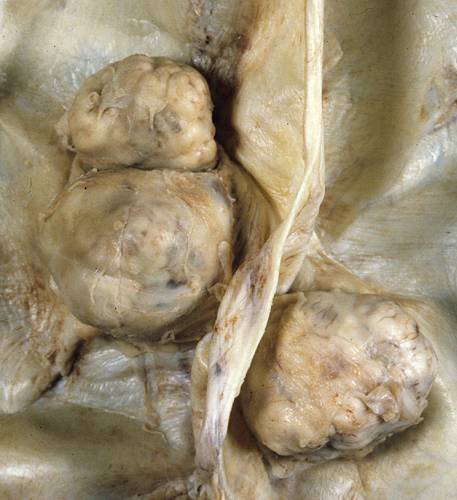 Most common primary tumor of the meninges
One of the most common of all intracranial neoplasms. 
The neoplasm is ~3x more frequent in women 
Most remain as discrete masses with a compressive rather than infiltrative relationship to the brain (benign)
Meningioma (Grade I)
Whorling spindle shaped cells often associated with psammoma body formation (“brain sand”)
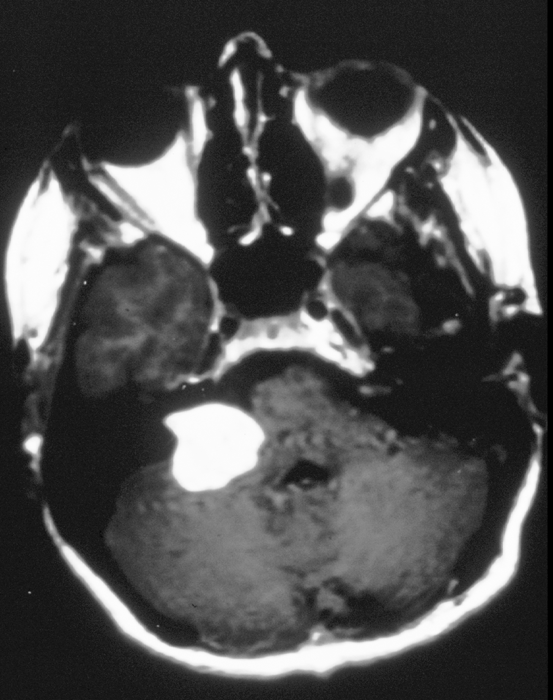 Acoustic Schwannoma
Any of the cranial nerves (with the obvious exception of CN 1 and 2), are potential sites
Acoustic ‘Neuroma’ CP angle tumor (CN VIII)
Schwannomas are almost always histologically benign, although the size and location of the lesion can present surgical problems.
Neuropathology:Tumors of the Nervous SystemInfections of the Nervous SystemDemyelinating DiseasesDegenerative DiseasesMetabolic & Toxic DisturbancesPeripheral Nerve Disease
MENINGITIS
Inflammation of the meninges (arachnoid and pia).
Clinical presentation is with
Headache, vomiting, fever and stiff neck.
Seizures are common in children.
Symptoms are caused by inflammation of the meninges and the subarachnoid space. CSF fills this space.
CSF abnormalities are present which vary with the organism.
Bacteria cause a neutrophilic reaction, ↑protein, ↓glucose
Encapsulated organisms cause a granulomatous reaction, ↑↑protein, normal or ↓glucose.
Viruses cause a lymphocytic reaction, ↑protein, normal glucose
Syphilis cases a plasmacellular reaction.
NEUTROPHILIC (BACTERIAL) MENINGITISNeonates - E. coli and Group B StreptococcusAdolescents/young adults – Nesseria meningitidesElderly – S. pneumoniae or Listeria monocytogenes
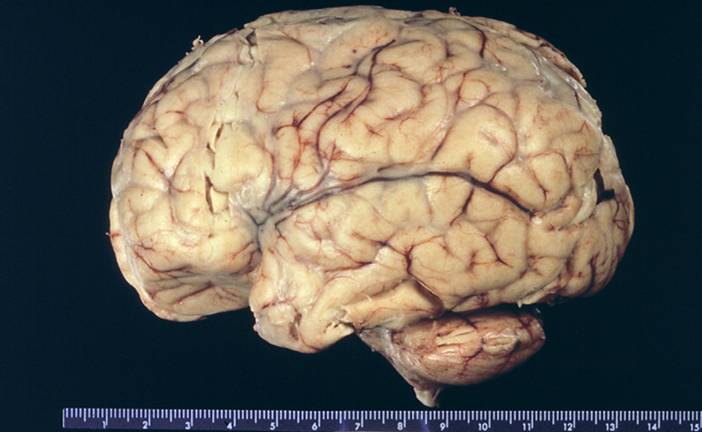 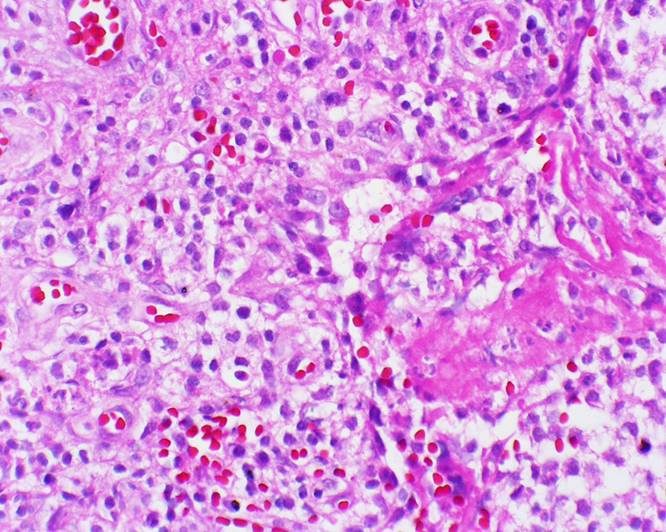 CEREBRITIS
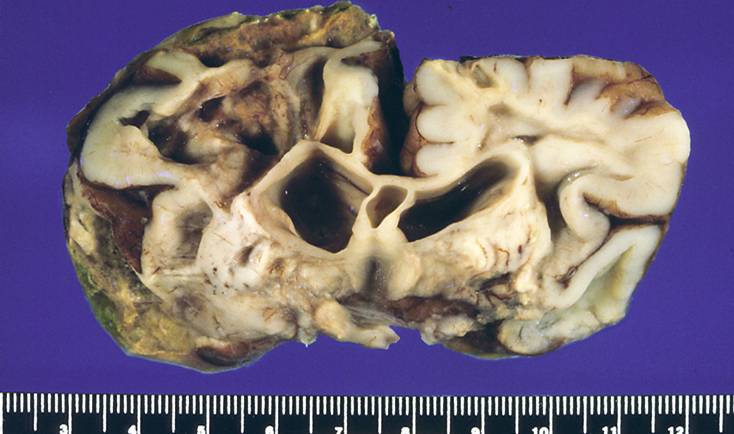 ACUTE FOCAL SUPPURATIVE INFECTIONS
Brain Abscess
Clinical presentation is with focal neurological signs and raised intracranial pressure (which can go on to cause more generalized symptoms).
↑CSF pressure, WBC and protein. Glucose normal
Subdural empyema
Extradural abscess 
Osteomyelitis
Surgical complication
CEREBRAL ABSCESS
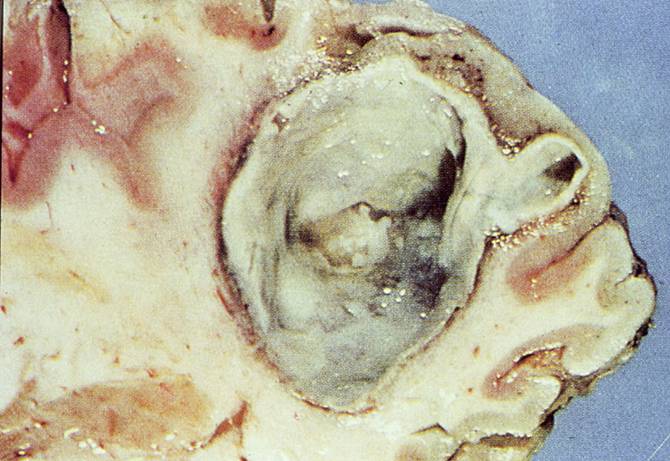 CHRONIC BACTERIAL MENINGITIS Mycobacterium tuberculosis
Organisms gain access to the CNS via blood stream.
Caseating granulomas form in the basal meninges.
Parenchymal spread of infection results in a “tuberculoma” which may be mistaken for a tumor.
The infection is indolent but fatal in 4 -6 weeks if it is untreated.
CHRONIC BACTERIAL MENINGITIS Mycobacterium tuberculosis“Tuberculoma”
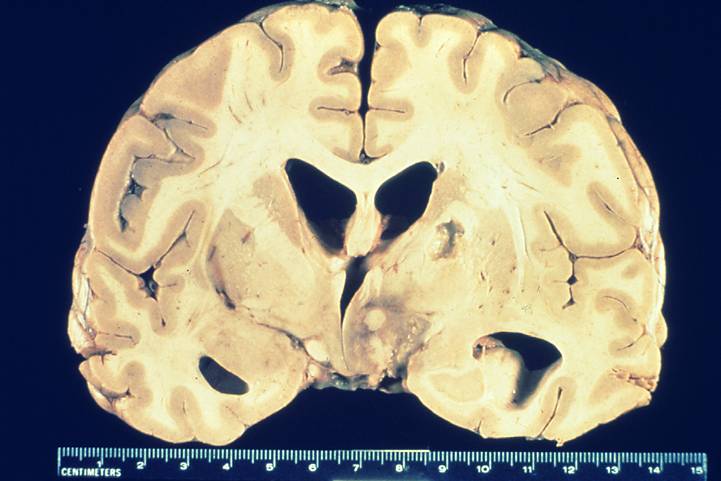 CHRONIC BACTERIAL MENINGITIS Mycobacterium tuberculosis Caseating granuloma
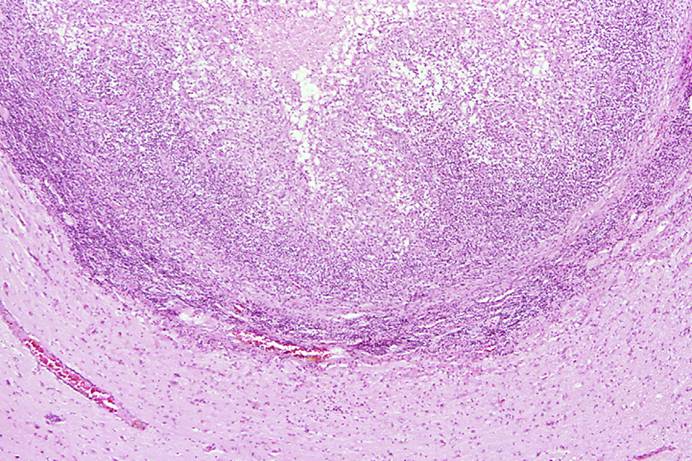 ACUTE ASEPTIC (VIRAL) MENINGITIS
Usually a benign illness of children and young adults.
There is CSF lymphocytosis, moderate ↑protein
Most common viruses
Coxsackie virus
Echo virus
Nonparalytic polio virus
VIRAL MENINGOENCEPHALITIS
Most commonly caused by Arboviridiae.
Eastern and Western equine, Venezuelan, St. Louis and La Crosse most common in US
Virus is transmitted by mosquitoes and ticks.
Clinical features vary with the virus.
Pathology varies from mild meningitis to severe encephalitis.
Perivascular and parenchymal mononuclear infiltrate and microglial nodules
VIRAL ENCEPHALITISINCLUSION FORMING VIRUSES
These diseases are generally less common but they are important diagnostic considerations.
Herpes viruses
Herpes simplex
Herpes zoster
Cytomegalovirus
JC virus 
Progressive multifocal leucoencephalopathy
Measles virus
Subacute sclerosing panencephalitis
VIRAL ENCEPHALITIS Herpes Viruses
HSV-1  causes “cold sores”.
Virus resides latent in the trigeminal ganglion.
Reactivation may cause Herpes encephalitis which is necrotizing and localized to the temporal lobes.
HSV-2 infects infants via birth canal.
It also causes a necrotizing encephalitis.
Herpes zoster (Shingles) affects older adults
Reactivation of chickenpox (Varicella) infection.
Causes a radiculopathy.
Cytomegalovirus  
Causes encephalitis in fetuses infected in utero and in immunocompromised adults, especially AIDS patients.
VIRAL ENCEPHALITISHerpes simplex
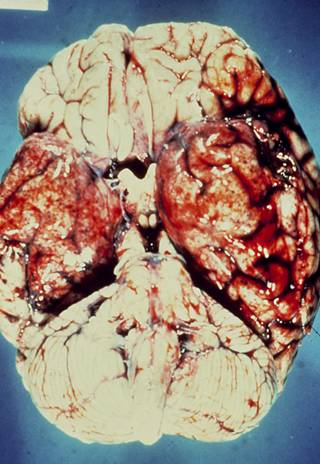 PROGRESSIVE MULTIFOCAL LEUCOENCEPHALOPATHY
Polyoma virus (JC virus). 
Occurs in immunocompromised hosts.
Clinical presentation is with dementia, weakness and ataxia.
Death ensues within 6 months.
Virus infects oligodendroglia and causes demyelination.
PROGRESSIVE MULTIFOCAL LEUCOENCEPHALOPATHY
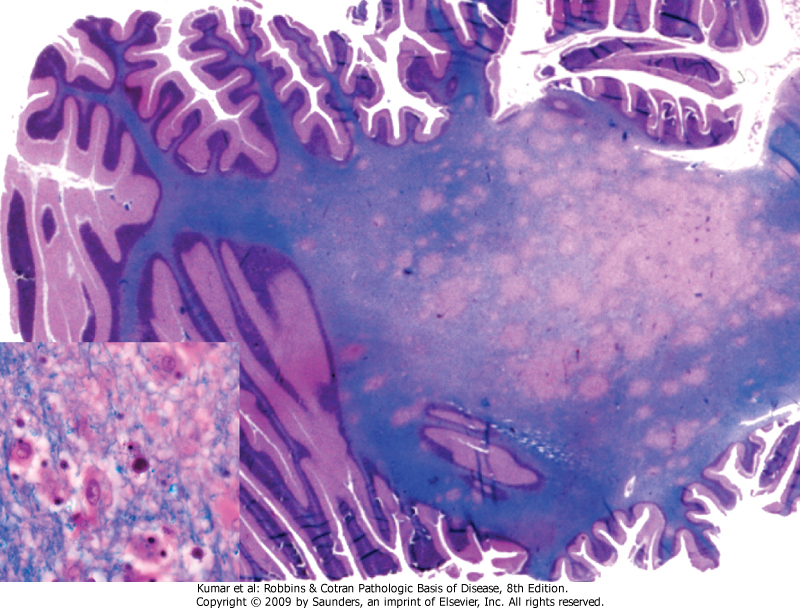 Progressive multifocal leukoencephalopathy. Section stained for myelin showing irregular, poorly defined areas of demyelination, which become confluent in places. Inset, Enlarged oligodendrocyte nucleus represents the effect of viral infection by Polyoma virus
VIRAL ENCEPHALITISMeasles VirusSubacute Sclerosing Panencephalitis (SSPE)
Persistent measles virus infection.
The disease has largely disappeared due to vaccination programs.
However, it is a rare complication in live vaccine recipients.
Elevated measles virus antibody titer is found in the CSF.

















p
SUBACUTE SCLEROSING PANENCEPHALITIS Measles
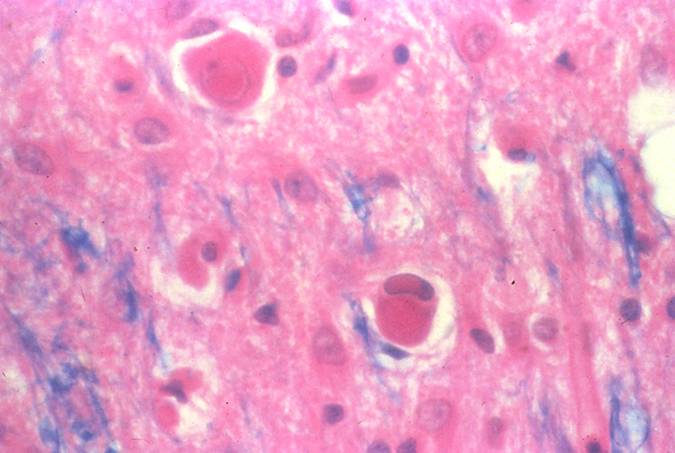 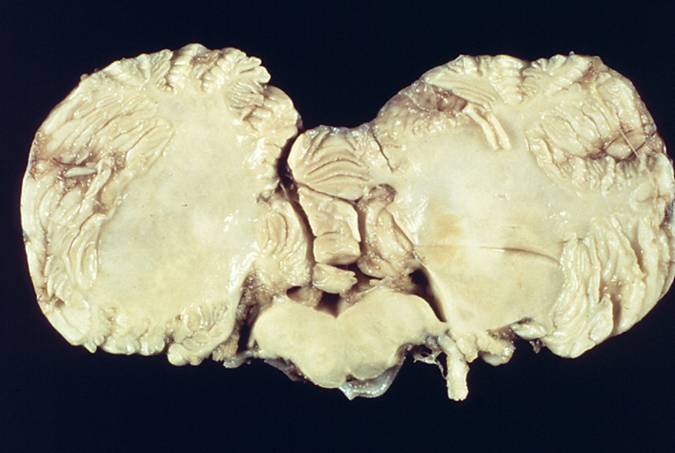 POLIOMYELITISPoliovirus
Disease is caused  by a ssRNA virus which is a member of the picorna group of enteroviruses.
Virus is spread by the fecal-oral route.
Causes a mild gastroenteritis in most people.
In a few people, it invades the CNS.
Viral binding site is present on lower motor neurons.
Clinical presentation is with fever, malaise, headache, meningitis and subsequent paralysis.
Death results from respiratory failure with a mortality of 5-25%.
Lower motor neurons show chromatolysis and neuronophagia.
Vaccines have largely eliminated the disease.
Motor neurons infected by Polio virus
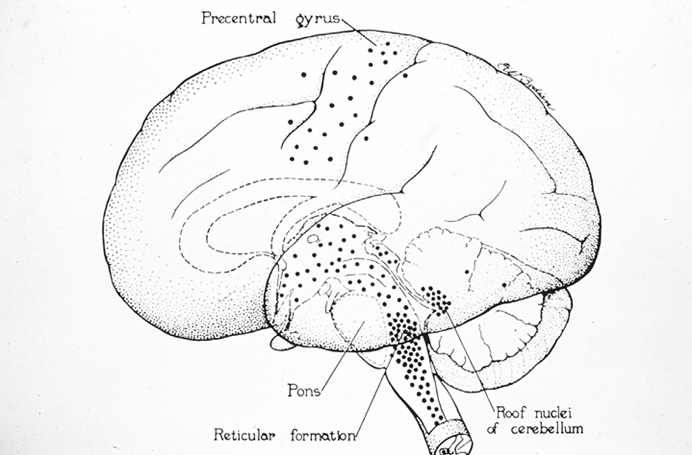 POLIOMYELITISSpinal cord anterior horn cells infected by virus
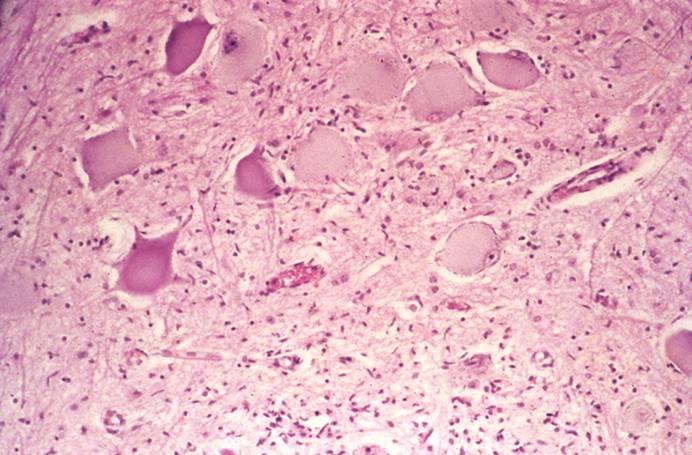 HUMAN IMMUNDEFICIENCY VIRUS 1 (HIV-1)
60% of AIDS patients develop neurologic dysfunction.
Neuropathology is seen in 80-90% of AIDS patients.
The neuropathologic changes include direct effects of HIV-1 infection and indirect effects - opportunistic infection and CNS lymphoma.
Direct effect of HIV-1 infection 
HIV-1 Meningoencephalitis.
Vacuolar myelopathy.
AIDS-associated myopathy and peripheral neuropathy.
HIV-1 Meningoencephalitis
Manifests clinically with dementia referred to as “AIDS-related cognitve-motor complex”.
Neuropathologic findings include:
Multinucleated giant cells
Microglial nodules
Myelin pallor
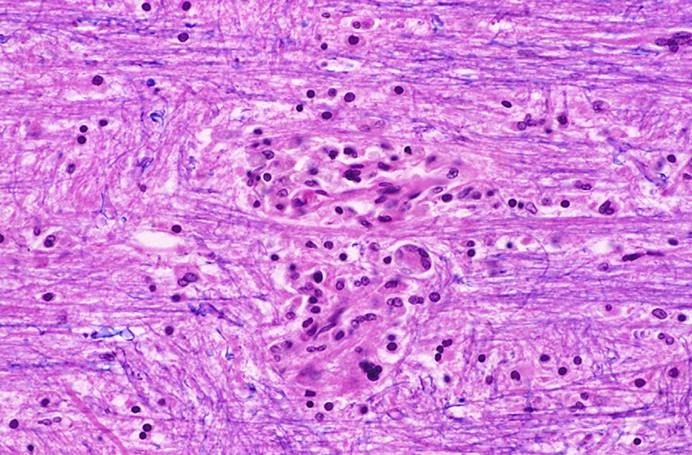 HIV (AIDS) Indirect effects  Opportunistic InfectionsBacteria
Bacterial infections of the CNS in AIDS are uncommon but do occur.
Caustive organisms include:
Mycobacterium avium intracellulare
Mycobacterium tuberculosis
Treponema pallidum
rare
HIV (AIDS)  Indirect effects Opportunistic InfectionsViruses
Viral infections of the CNS are very common
Cytomegalovirus 
Polyoma virus
Causes Progressive multifocal leucoencephalopathy (PML)
Herpes simplex
Herpes zoster  
Causes radiculopathy
Epstein Barr virus  
Causes B cell lymphoma
HIV (AIDS): Indirect effects Opportunistic InfectionsFungi and protozoans
Fungal infections of the CNS are common
Cryptococcus 
very common
Aspergillus  
very common
Coccidiodes 
 residents of the Southwest
Histoplasma 
residents of the Mississippi valley
Candida sp. (yeast)
Toxoplama gondii  
Very common, often treated empirically.
The brain shows necrotizing focal infection with abscesses.
Acanthomoeba 
Rare
FUNGAL MENINGOENCEPHALITISCryptococcus neoformans
Cryptococcus organisms are encapsulated spheres 5 - 15 µ diameter.
Usually in immunocompromised host; can be indolent or rapidly progressing
There may be minimal tissue reaction or extensive reaction.
India ink examination of the  CSF is used for diagnosis
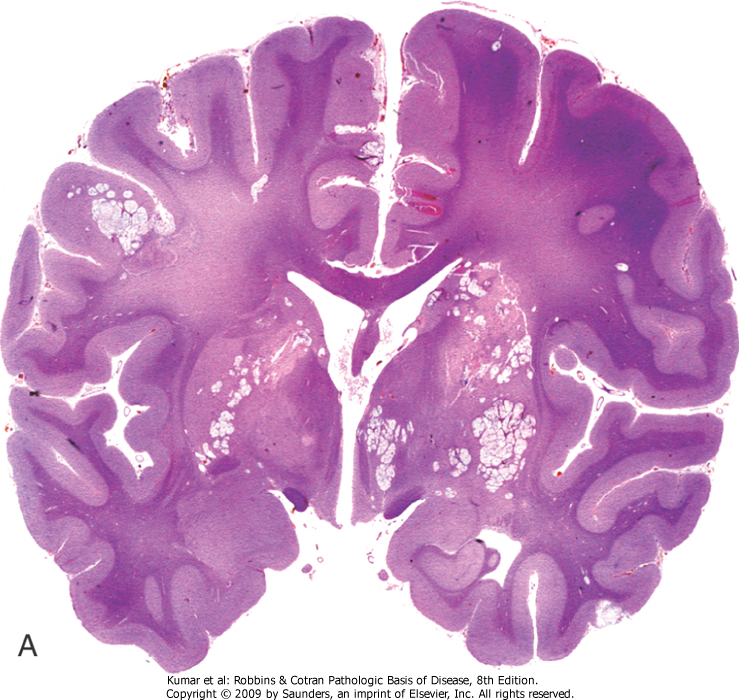 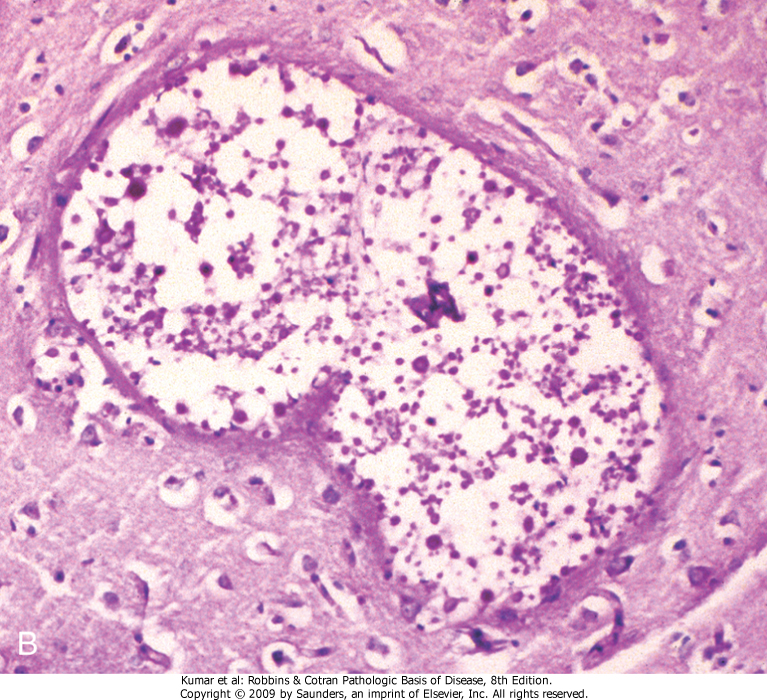 CEREBRAL TOXOPLASMOSIS
Very common in HIV infected patients
Symptoms develop over 1-2 weeks and may be focal or diffuse
CT and MRI show multiple ring enhancing lesion which must be distinguished from CNS lymphoma, TB and fungal infection
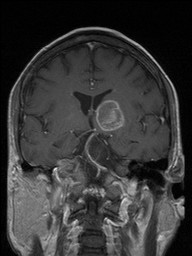 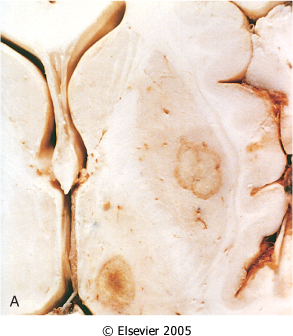 Neuropathology:Tumors of the Nervous SystemInfections of the Nervous SystemDemyelinating DiseasesDegenerative DiseasesMetabolic & Toxic DisturbancesPeripheral Nerve Disease
MULTIPLE  SCLEROSIS
T-cell mediated (aka type IV hypersensitivity) auto-immune destruction of CNS myelin
The onset is acute, at age 20 - 40 years, more common in women
Symptoms are separated in space and time:
Optic neuritis
Cranial nerve signs / opthalmoplegia
Motor / sensory loss, spasticity, bladder incontinence
Clinical course is quite variable with relapses and remissions
Risk factors  
European descent
HLA haplotype A2, B7, DW2.
Prevalence is 1 per 1000 in US and Europe.

CONTRAST with acute disseminated encephalomyelitis and  acute necrotizing hemorrhagic encephalomyelitis which are post-infective demyelinating diseases (due to cross reactivity with pathogen-associated antigens) usually in young adults and children and present with more global symptoms (headache, lethargy, coma)
MULTIPLE SCLEROSISWhite matter plaques
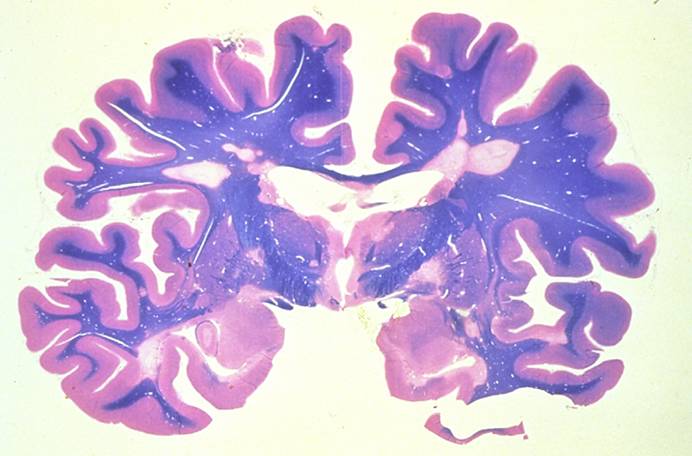 CENTRAL PONTINE MYELINOLYSIS
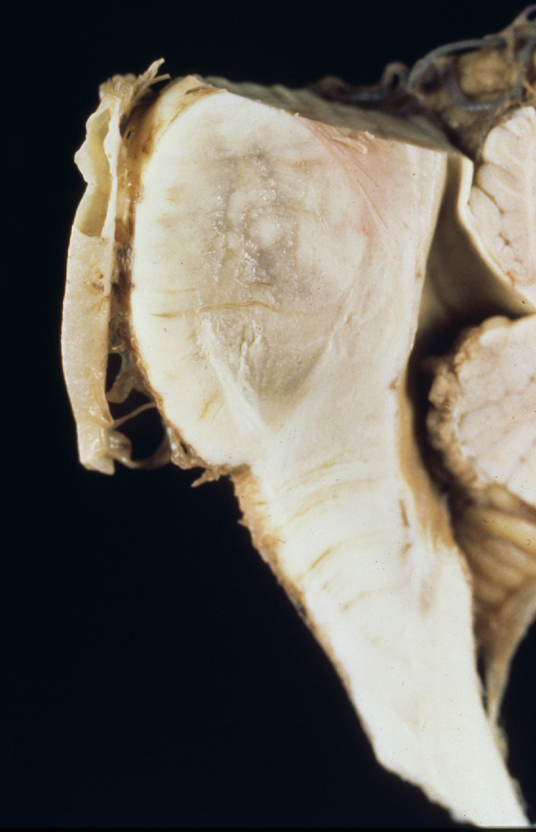 Caused by rapid correction of hyponatremia
Demyelination of corticospinal tracts resulting in rapidly evolving paralysis
Susceptible populations
Alcoholics
Debilitated patients
Neuropathology:Tumors of the Nervous SystemInfections of the Nervous SystemDemyelinating DiseasesDegenerative DiseasesMetabolic & Toxic DisturbancesPeripheral Nerve Disease
ALZHEIMER DISEASE
Most common cause of dementia in the elderly.
Affects over 5 million Americans with an estimated annual cost of $172 billion.
2:1 Female predominance.
Duration 5 - 20 years.
OTHER (and treatable) CAUSES OF DEMENTIA
Thyroid deficiency
B12 deficiency
Drug reaction
Depression
Central nervous system neoplasm
Subdural hematoma
Cardiovascular disease
RISK FACTORS FOR AD
Family history
Head trauma
Hematologic malignancies
Down’s syndrome
Genes
Gene	Chr	inheritance	onset
PS-2	1	auto dom	40-70 yrs
PS-1	14	auto dom	30-60 yrs
APP	21	auto dom	45-65 yrs
ApoE4	19	susceptibility	> 60 yrs
Gross appearance of the brain
NORMAL
ALZHEIMER DISEASE
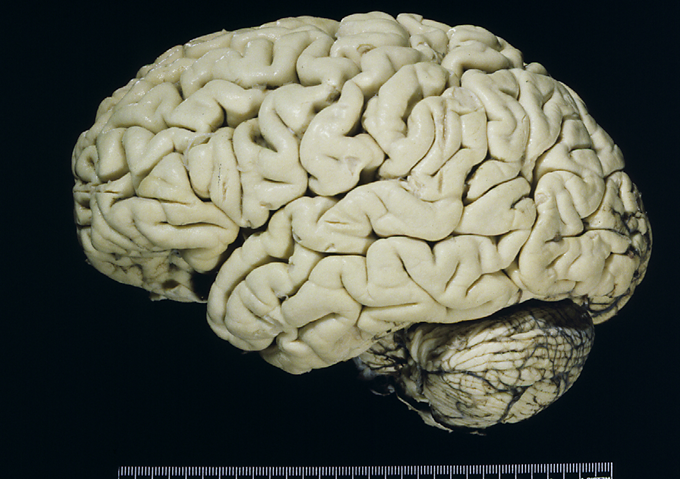 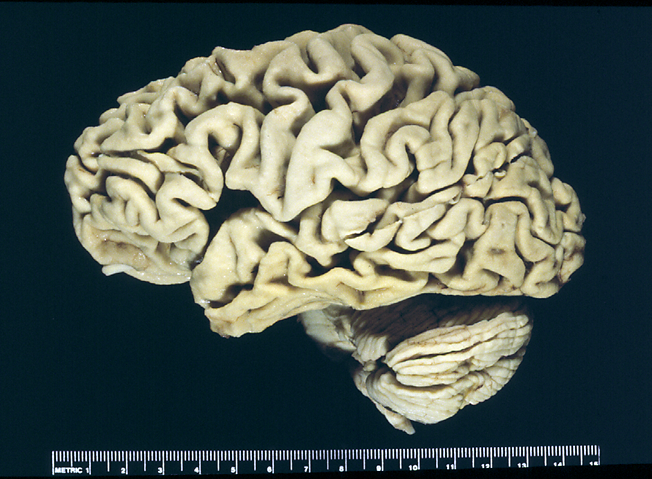 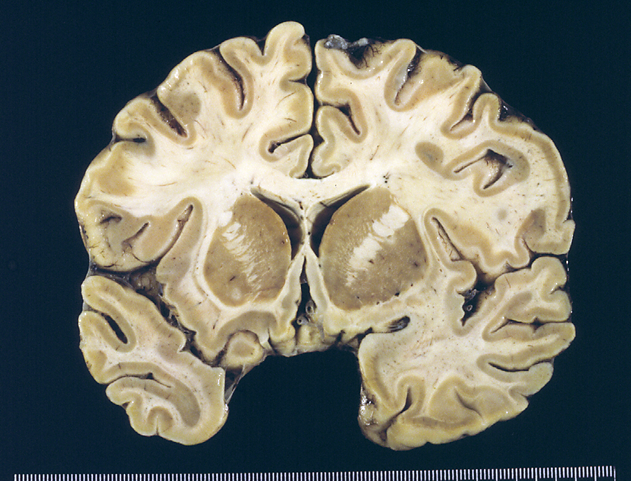 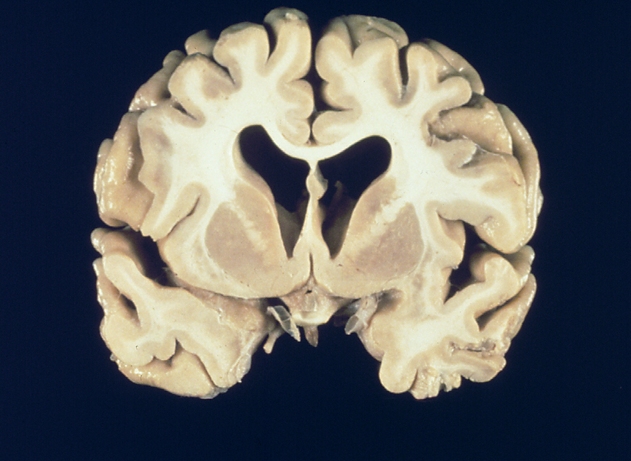 ALZHEIMER DISEASE NEUROPATHOLOGY
Inappropriate cleavage of Amyloid Precursor Protein (APP) leads to formation of insoluble amyloid fibers that induces neuritic reaction and eventual death.
Cortical atrophy and synapse loss
Neuritic plaques
Neurofibrillary tangles
Amyloid angiopathy
Granulovacuolar degeneration
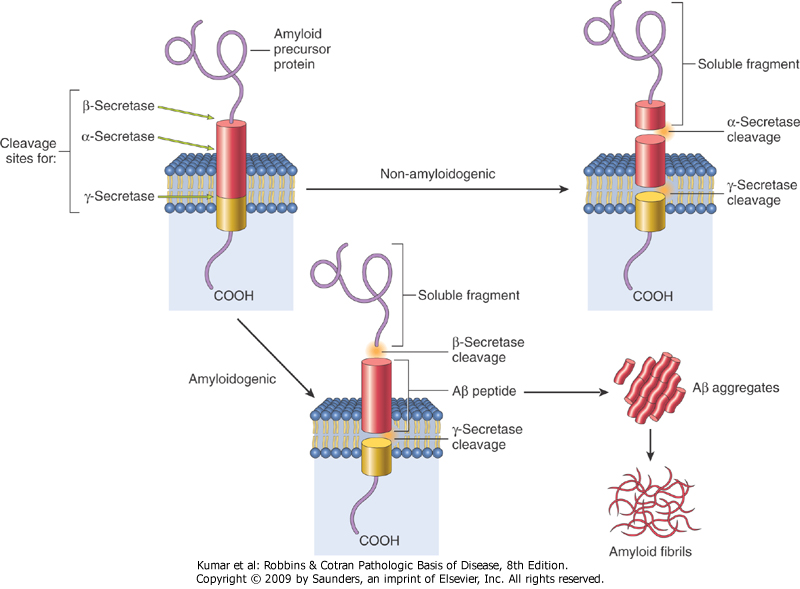 “plaques”
“tangles”
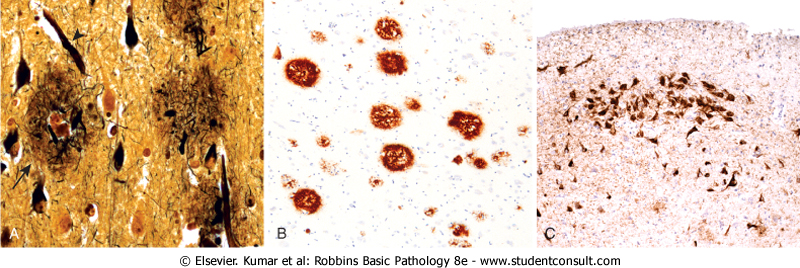 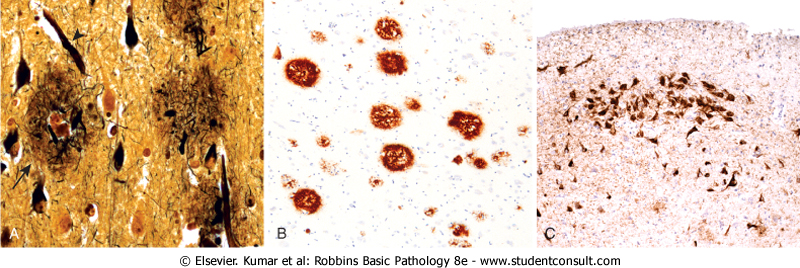 PARKINSON DISEASE
Age of onset is generally after 60.
Early onset cases occur, especially in families.
More common in males
Affects 0.5 million Americans  with an estimated annual cost of $5.6 billion.
Extrapyramidal motor symptoms.
20% of patients develop dementia.
Duration 5 - 15 years.
PARKINSON DISEASE
Defect is due to loss of dopaminergic neurons in the substantia nigra and brainstem.
75% of cases have Lewy bodies histopathologically.
Postencephalitic Parkinsonism is characterized by neurofibrillary tangles.
Rarely PD is caused by the neurotoxin MPTP
        (methyl phenyl tretrahydro pyridine) Synthetic opioid contaminant 1976
Treatment is with L-Dopa and similar drugs.
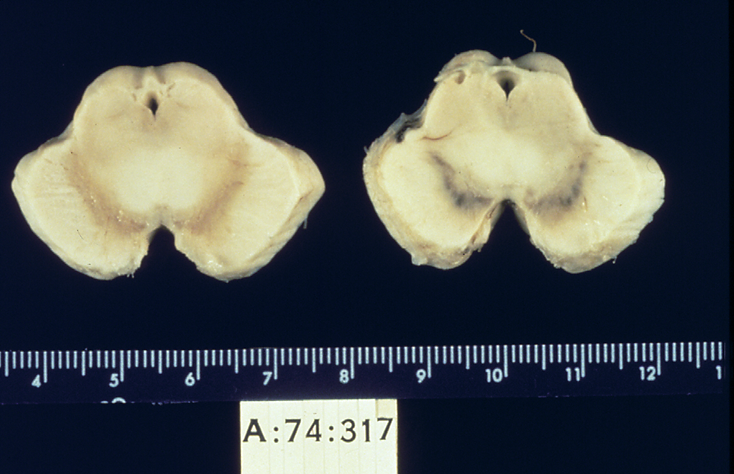 Parkinson
Normal
HUNTINGTON DISEASE
Age of onset is 35-45 years; duration is approximately 15 years.
Loss of basal ganglia, particularly caudate and putamen with secondary loss of globus pallidus
Chorea is most noticeable symptom, but there can be personality changes and dementia.
Inherited in an autosomal dominant fashion.
CAG repeats in “huntingtin” gene on chr 4
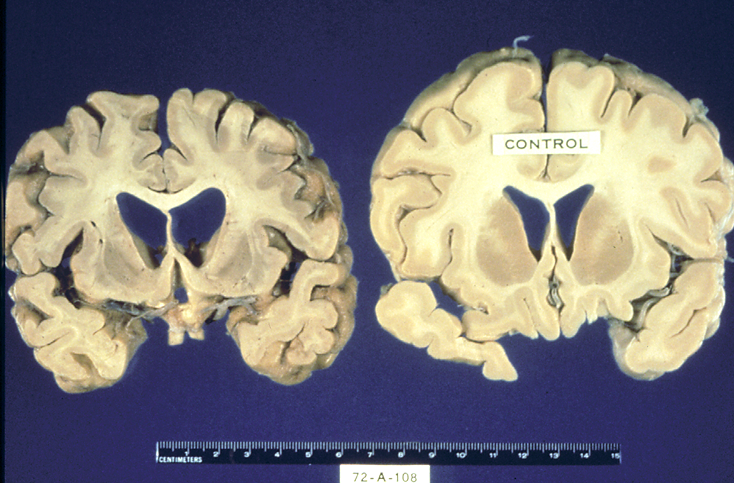 AMYTROPHIC LATERAL   SCLEROSIS
Age of onset is in mid to late life.
Male predominance.
Duration 3 - 5 years
Symptoms are caused by degeneration of corticospinal tract.
Familial cases may be due to superoxide dismutase gene mutation on chr 21.
normal spinal cord
AMYOTROPHIC LATERAL SCLEROSIS
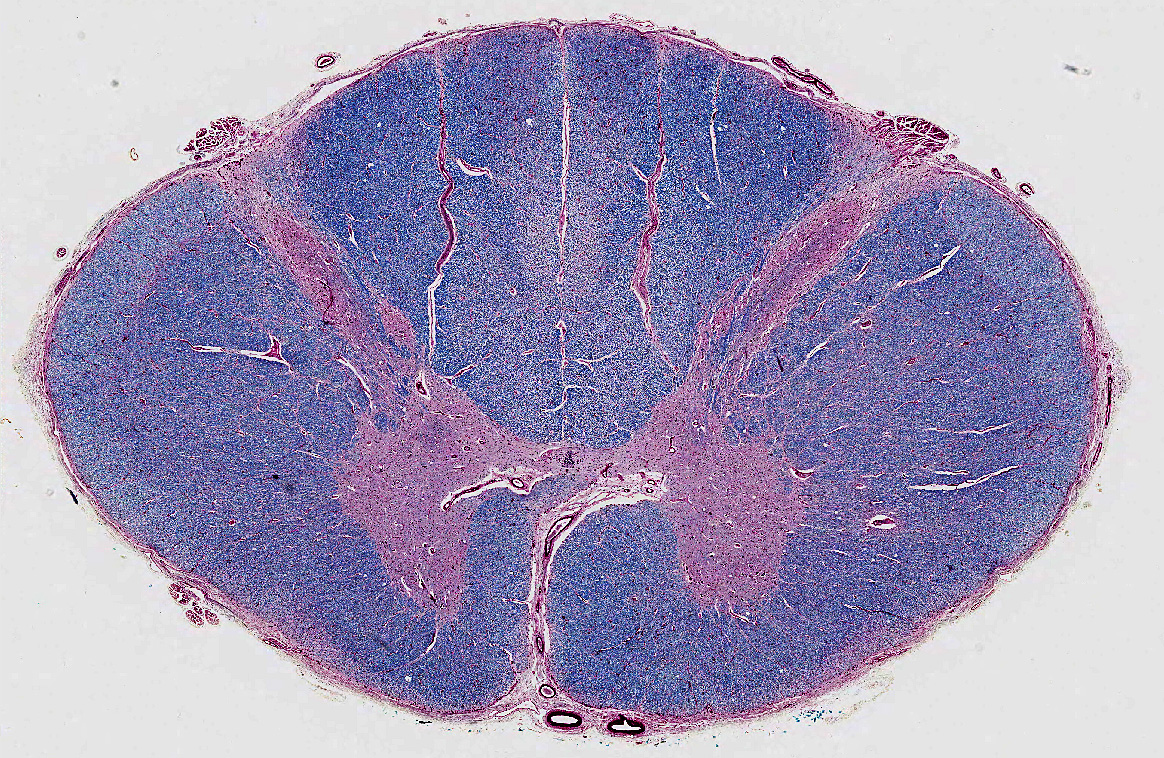 Motor cortex - ALS
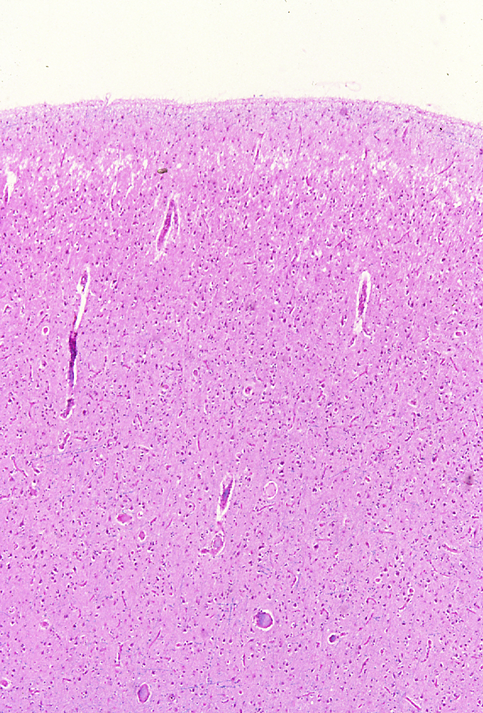 ALS spinal cord
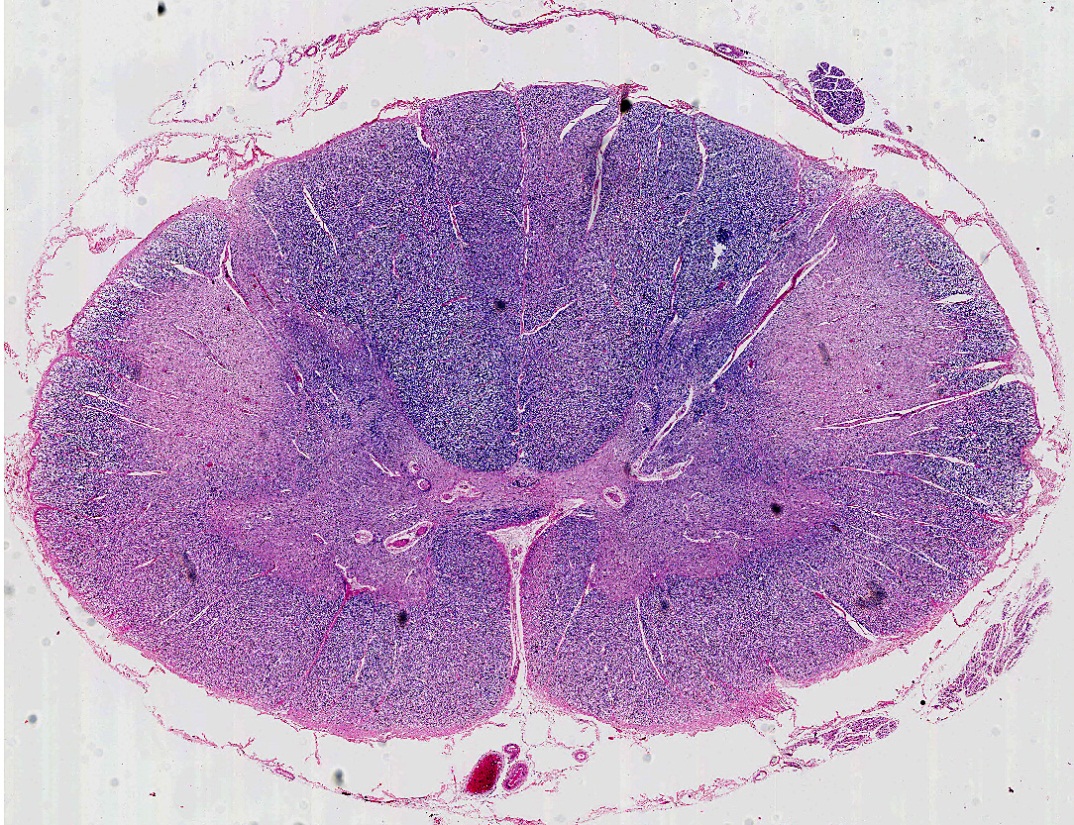 Neuropathology:Tumors of the Nervous SystemInfections of the Nervous SystemDemyelinating DiseasesDegenerative DiseasesMetabolic & Toxic DisturbancesPeripheral Nerve Disease
VITAMIN DEFICIENCIES AFFECTING THE CNS
Thiamine deficiency caused by alcohol abuse or chemotherapy.
Wernicke encephalopathy – psychotic symptoms and opthalmoplegia
Korsakoff syndrome – memory disturbance and confabulation
Hemorrhage and necrosis in the mamilary bodies and periventricular regions
WERNICKE’SENCEPHALOPATHY
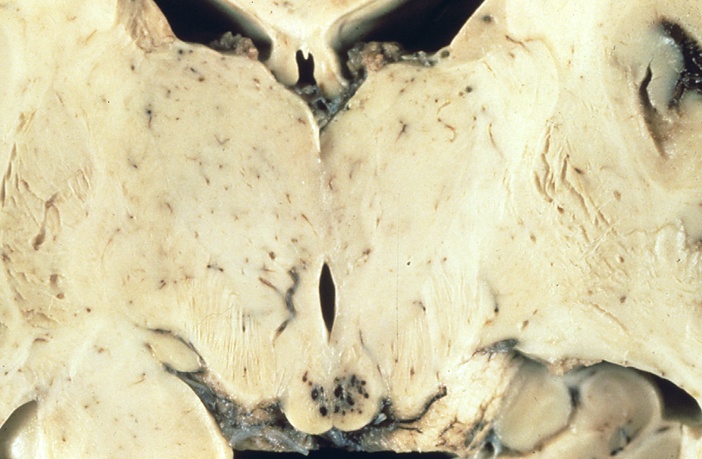 VITAMIN DEFICIENCIES AFFECTING THE CNS
Vitamin B12 deficiency - gastric resection, pernicious anemia.
Ataxia, numbness and tingling in the lower extremities 
Subacute combined degeneration of the spinal cord
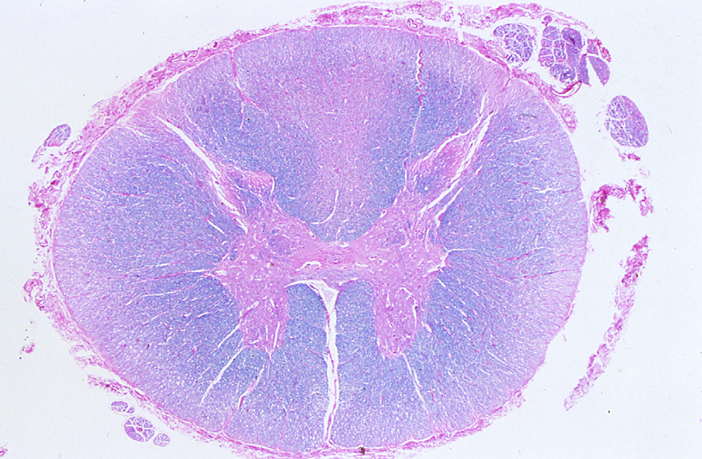 ETHANOL TOXICITY(chronic abuse)
Cerebral atrophy
Superior cerebellar atrophy
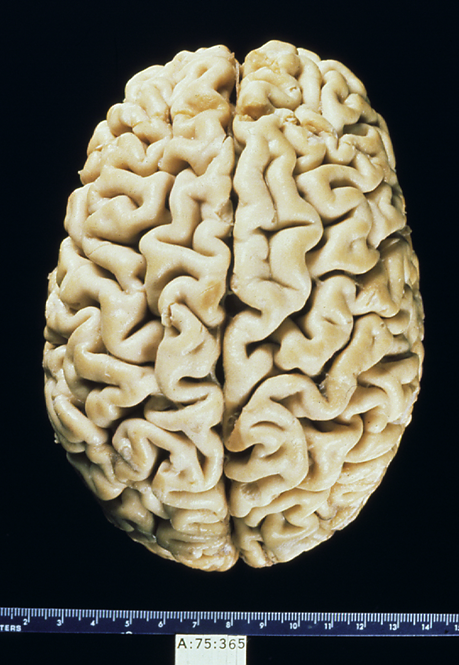 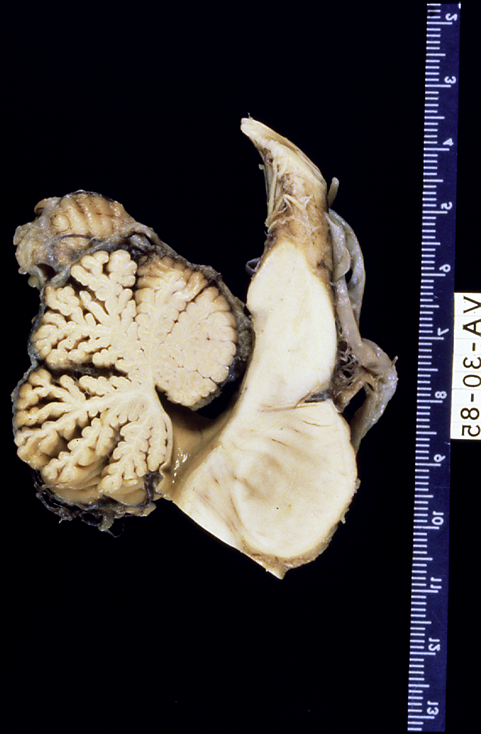 Neuropathology:Tumors of the Nervous SystemInfections of the Nervous SystemDemyelinating DiseasesDegenerative DiseasesMetabolic & Toxic DisturbancesPeripheral Nerve Disease
PERIPHERAL NEUROPATHY
The causes of peripheral neuropathy are diverse.
Inflammatory/ Infectious
Hereditary
Nutritional and Metabolic
Toxic
Traumatic
Peripheral Nerve Injury and Repair
Segmental Demyelination –Schwann cell injury
Remyelination – repair of injury to Schwann cells
Axonal Degeneration – injury to nerve cell body or axon results in muscle fiber atrophy.
Reinnervation – recovery from injury to axon (sprouts).
Myopathy – disease of muscle
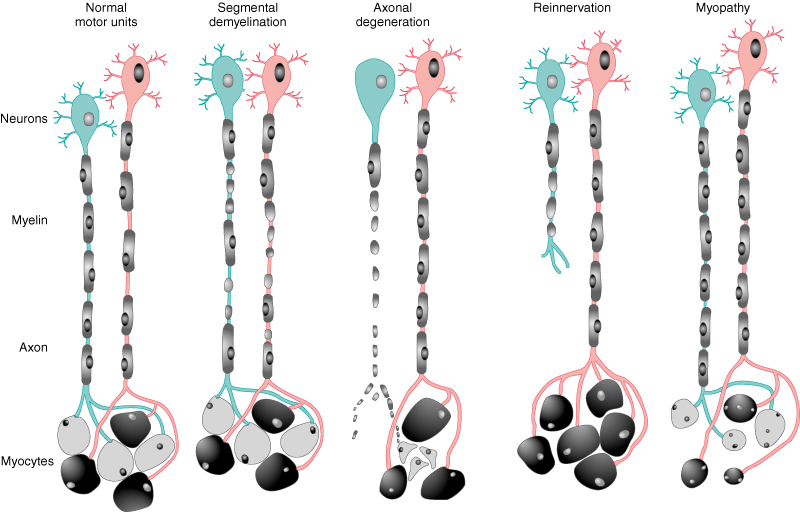 Clinical Presentation
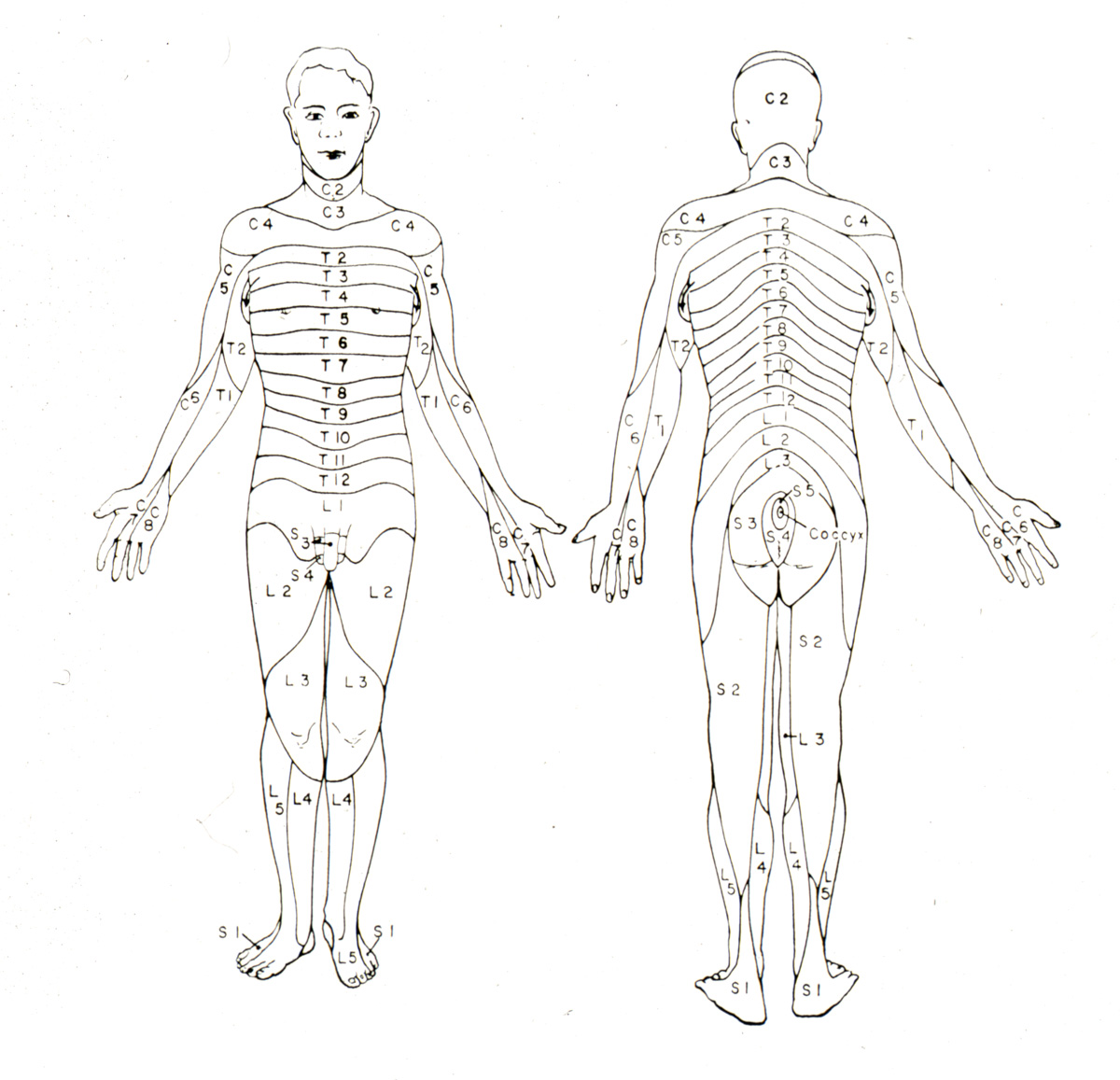 Weakness
Numbness
Paresthesias
Loss of sensation
Symptoms correspond to dermatome
PERIPHERAL NEUROPATHY Inflammatory/ Infectious Causes
Guillain-Barré syndrome, acute
Chronic inflammatory demyelinating polyradiculoneuropathy (CIDP)
Leprosy
Diphtheria
Varicella-Zoster (Shingles)
Guillain-Barrè
Rapid, life threatening ascending paralysis
1-3 cases per 100,000 persons per year in US
Inflammation and demyelination of spinal and peripheral nerves.
Preceded by an acute flu like illness.
Idiosyncratic T cell mediated immune response to peripheral nerve myelin.
Usually resolves with support of respiratory function.
Chronic inflammatory demyelinating polyradiculoneuropathy (CIDP)
Chronic, slowly progressive form of Gullain-Barre
Inflammation with demyelination and remyelination of peripheral nerves.
Idiosyncratic T cell mediated immune response to peripheral nerve myelin.
Infectious Polyneuropathy
Lepromatous leprosy – Schwann cells invaded by M. leprae
Tuberculoid leprosy – inflammation associated with M. leprae injures the nerves
Diphtheria - exotoxin injures the sensory ganglia
Varicella-Zoster (shingles)- reactivated chicken pox virus leads to painful vesicles along the dermatome
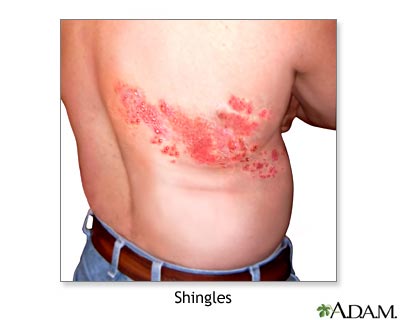 PERIPHERAL NEUROPATHY Hereditary Causes (rare)
Hereditary Motor and Sensory Neuropathies 
HMSM I -Charcot-Marie-Tooth (hypertrophic neuropathy)– auto dom
HMSN II -autosomal recessive
HMSN III Dejerine-Sottas disease -auto rec
Hereditary Sensory and Autonomic Neuropathies
Neuropathy associated with inherited metabolic disease
Adrenoleucodystrohy
Refsum’s disease
Porphyria
Familial amyloid polyneuropathy
HEREDITARY NEUROPATHY   Charcot-Marie-Tooth (HMSN I)“Onion bulbs” (layers of Schwann cells from repeated demyelination/remyelination)
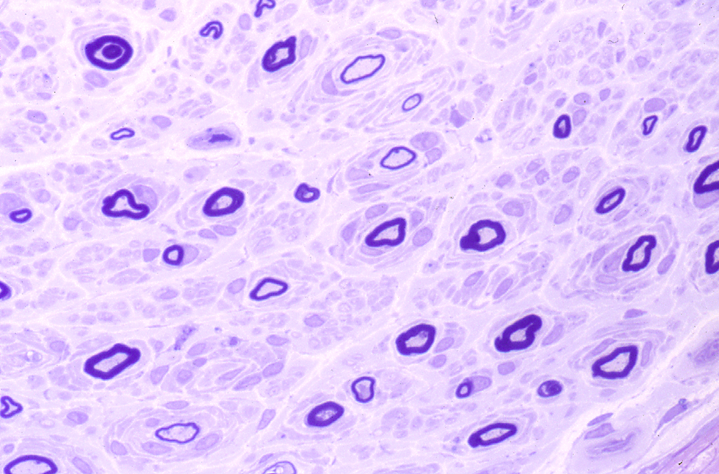 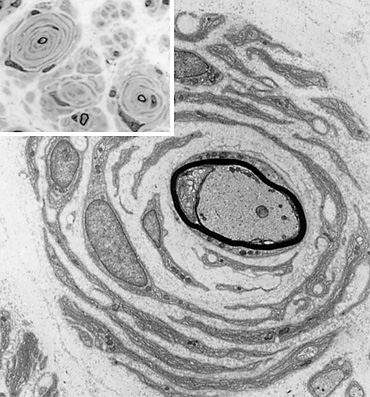 PERIPHERAL NEUROPATHY Nutritional and Metabolic Causes (more common)
Diabetes 
Most common cause 
Renal failure
Thiamine (B1) deficiency
Consequence of alcohol abuse
Chemotherapeutic agents
Other vitamin deficiencies
Cobalamin (B12)
Pyridoxine (B6)
α-tocopherol (E)
Ethanol
Diabetic Neuropathy
50% of diabetics will develop peripheral neuropathy after 25 years of disease
Distal symmetric sensory or sensorimoter neuropathy
Decreased sensation in the lower extremities (“stocking and glove” distribution)
Autonomic neuropathy
Diabetic Neuropathy
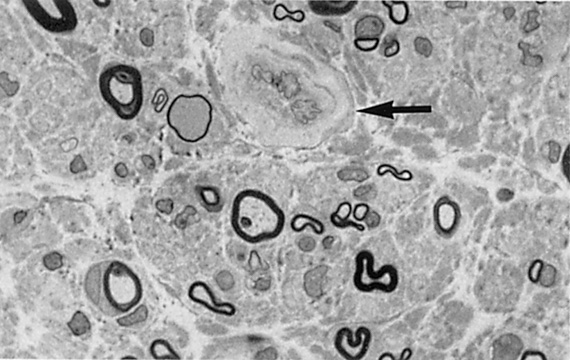 PERIPHERAL NEUROPATHYToxic Causes
Lead
Arsenic
Chemotherapeutic agents
Cisplatin
Vincristine
Organic solvents
Glue sniffing
Industrial exposure
TOXIC NEUROPATHYWallerian degeneration of individual axons
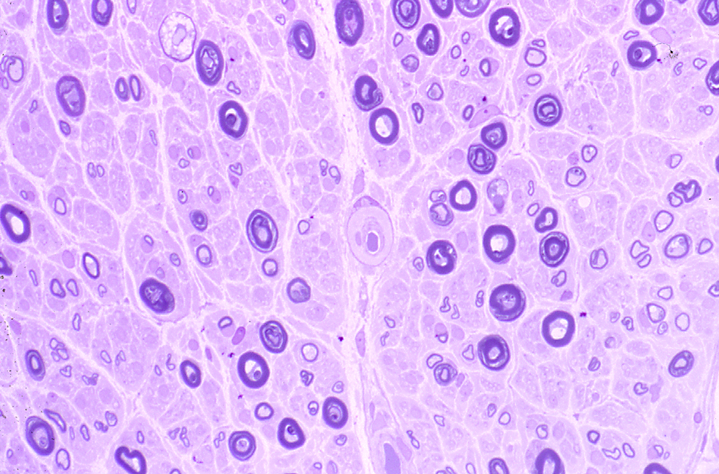 PERIPHERAL NEUROPATHYTraumatic
Lacerations
        Wallerian degeneration
Avulsion
        Traumatic neuroma, proliferation of nerve
         twigs
Compression neuropathy
   Carpal tunnel syndrome
   Morton neuroma
Traumatic neuromaProliferation of small nerves encased in perineuriumPathoPic image 7846
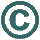 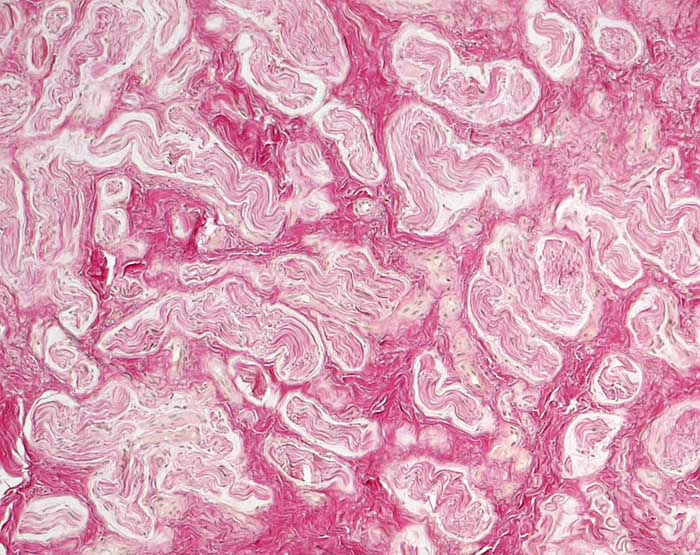 Carpal tunnel syndrome
Occupational hazard
Office workers
Can be treated with physical therapy and anti-inflammatory agents
Severe cases progress to neurological deficits which must be corrected surgically